Patrulla al cuidado del agua
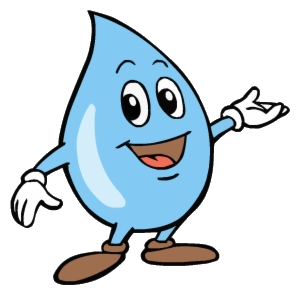 3 años-Curso 2019-2020
Patrulla al cuidado del agua
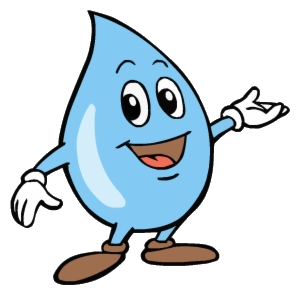 3 años-Curso 2019-2020